The Tunnel + Transit Solution for Alaskan Way Viaduct
Alaskan Way Viaduct Quick History
1953	Central Viaduct Opens

1985 		University of Washington study identifies problems

2001 	Nisqually Quake
		     70+ Alternatives Evaluated
2004	EIS 

2006       	SEIS     2 Preferred alternatives:
		
2007	Seattle Voters reject both alternatives
		Project Team is created and selects 30 stakeholders

         Dec 11  Project Team recommends Surface and Elevated ;  Stakeholders say 	Tunnel + Transit
		Dec 12  Stakeholders meet with Project Team and outside Tunnel experts


 
 
 Brochure from Grand Opening Party 1959
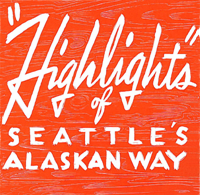 Quick History -2
2009         Jan 13  Governor, Mayor, County Exec, endorse Tunnel + Transit

		         House votes 52-43 in favor of Tunnel + Transit
      	   	            Senate votes 39-9 in favor
		            Transportation Budget approved 
		                  77-19 in House
		                   41-  9  in Senate

		            Seattle City Council approves 9-0

	Today KOMO	“We are very deeply committed to proceeding with the tunnel  project”
Looking Forward
Nov 16	Qualifications due
                     December	Short list identified

2010	            January	Traffic and Revenue studies due to Legislature
				  -- Includes tolling analysis
				  --Updated costs due too
				Draft SEIS-2 due
		             March	Final SEIS-2 due
				King to Holgate (south mile) begins 
		
		              Fall	Proposals due
				Tunnel contractor selected

2011			EIS Record of Decision
2012			Seawall replacement begins, Tunnel begins
2015			Tunnel opens, viaduct comes down
2017			Waterfront promenade completed
Alaskan Way Viaduct Stakeholders
Interest Groups			     Labor		Business				Neighborhoods
 
Transportation Choices		KCLC	    	DSA		        		NE & NW Seattle (2)
FutureWise						ILWU	    	Chamber	        		Southeast County
People for Puget Sound		    						Pike Place 	        
															Waterfront
Sierra Club			    						Maritime	        		Belltown
People’s Waterfront			    			BINMIC 				Uptown
Working Families Elevated	    	    			Stadiums	        International District
Allied Arts				    					Manuf Ind Council       	Ballard/Fremont (2)
Cascade Bike Club			       								      West Seattle (2)
							        										Southwest County
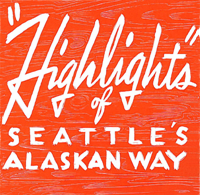 Alaskan Way Viaduct Guiding Principles
6 Principles and 27 Measures to Evaluated Alternatives
  
Improve Public Safety
  
2.       Provide Efficient Movement of People and Goods, Now & Future
   
3.       Maintain or Improve economies:  Seattle, region, port, state
   
4.       Enhance Waterfront, Downtown, Neighborhoods for People
   
5.       Solutions that are Fiscally Responsible
   
6.       Improve Health of Environment
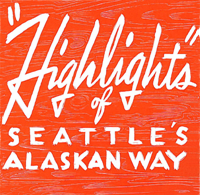 Alaskan Way Viaduct  Winnowing Scenarios
January	June	December 11	January 13
			Hybrids Emerge
 
A    Demand Mgmt/ Low Capital	Demand
B    Surface Boulevard AK Way	Surface
C    Alaskan Way Couplet	Couplet	Couplet
D   4-Lane Elevated	Elevated	Elevated
E    Integrated Elevated	Integrated
F    Bored Tunnel	Bored Tunnel			Bored Tunnel
G   4-Lane Cut & Cover Tunnel	Cut & Cover			+ Transit
H   4-Lane Lidded Trench	Trench
I	Alaskan Way Surface X-Way
J	Retrofit
K	Elliott Bay Bridge
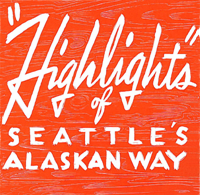 The Tunnel + TransitSolution
*Reflects cost savings from Moving Forward program realized by not repairing the viaduct from Lenora to Battery Street Tunnel and not completing the second phase of fire and life safety upgrades to the Battery Street Tunnel.
**Reflects the most likely cost based on a conceptual design. The potential cost range is between $1.2 billion and $2.2 billion.
***Agreement in concept for up to $300 million subject to Port of Seattle Commission review and approval.
Program Timeline
Relocate electrical lines between S. Massachusetts Street and Railroad Way S.
Replace the viaduct between S. Holgate and S. King streets
Implement Moving Forward transit 
enhancements and other improvements
Mercer Street construction from I-5 to Dexter Avenue
Mercer West from Dexter to Elliott avenues
S. Spokane Street Viaduct Project construction
Bored tunnel env. documentation
Bored tunnel construction
Transit capital
Transit service enhancements
Alaskan Way and waterfront promenade construction
*Seawall construction will take place before Alaskan Way and promenade construction
Tunnel Particulars
Bored Tunnel Hybrid Alternative
SR 99 Tunnel:
54’ diameter, single bore tunnel.
Two lanes of traffic in each direction.
Approximately 9,000 ft King to Harrison
Between 30 and 200 feet underground.
Construction is expected to begin in 2011 andbe open to drivers in 2015.
Alaskan Way surface street:
Four-lane roadway with two lanes in each direction.
Carries approximately 25,000 vehicles per day.
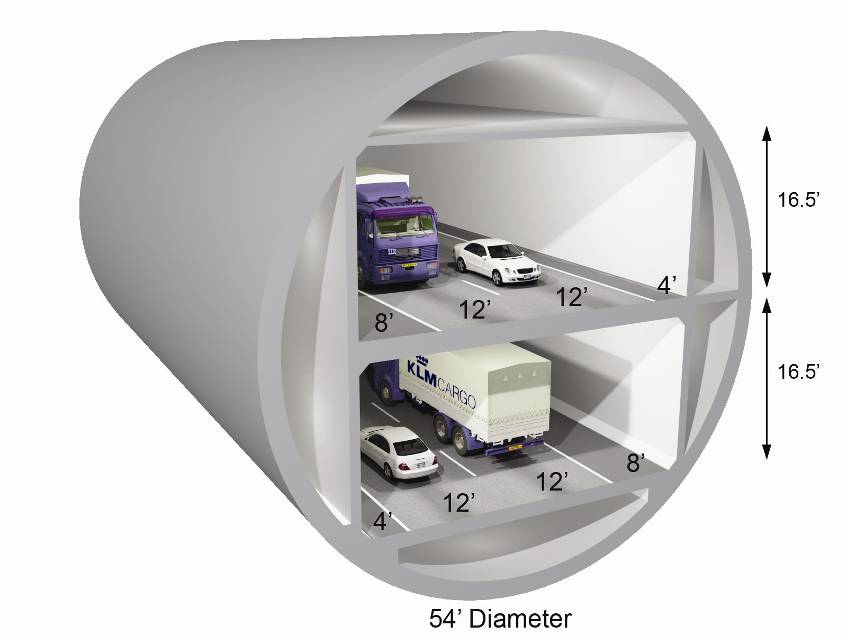 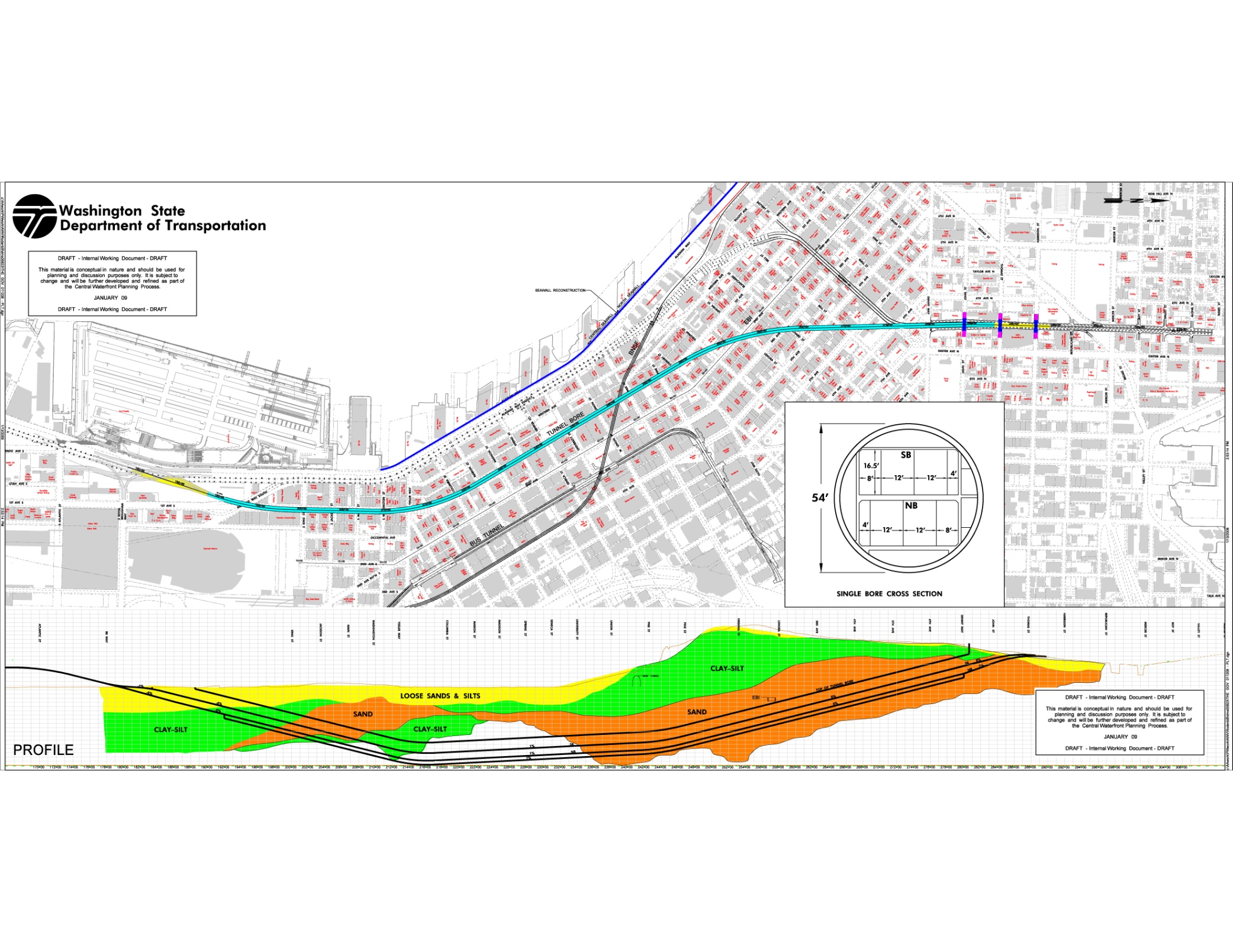 Tunnel Routes and Soil Types
Why Is Seattle’s Tunnel Not The One Voters Rejected?
Now					Then

	Bored				Cut and Cover
	Below First Avenue			At seawall
	Up to 200 feet below ground		10 feet below ground
	Existing Viaduct stays open		Viaduct closed 3.5 - 7 years
	Construction time 4.5 years		Construction time 117 months
	Limits impact to downtown, water	Would have killed downtown, waterfront
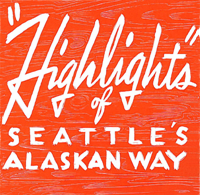 Why is Seattle’s Tunnel Not Boston’s Big Dig?
Seattle	          Boston
	
	Less than 10% paid with federal $	80% paid with federal dollars
	1 Deep Bore tunnel	2 Interstate Hwys + intersection
		2 multi-lane Cut & Cover underneath	Major Elevated Sections & Ramps
	Largely glacial till & clay	Poor geotechnology conditions	 
	2.8 miles	8 miles	
	12.8 lane miles	161+ lane miles
	No bridge	Includes signature cable-stayed bridge
	No water	2 tubes sunk in Boston harbor	
 	Minimal disruption with viaduct	$4B mitigation (30% of budget)
	Arguments before construction	Project grew over time, delays, scope
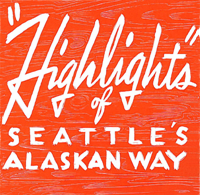 World’s Deep Bore Tunnels
Majority of projects indicate a cost per mile of single tunnel of less than $350 million.  This equates, for two tunnels 10,000 ft long, to $1.2 billion.
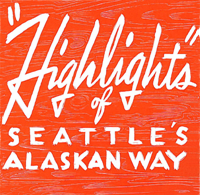 Notes:
 Costs are reported project costs, and have been normalized to indicate the cost of a mile of single tunnel
 No price escalation has been incorporated
 Costs for I-710 project in Los Angeles are from feasibility study – project is not built
 Alaskan Way figures based on $2.8bn for twin 10,000ft long tunnels
Critical Issues Open
17,000 vehicles a day to NW Seattle
  
How does the North Portal work—Mercer Street, esp West Mercer?
  
How does the South Portal work?

What is design of Central Waterfront?
  
  
Financing — City
  
Financing — County
  
Financing — Port
  
    
	Project is at less than 15% design, so there is plenty of time to solve
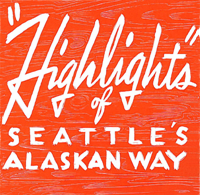 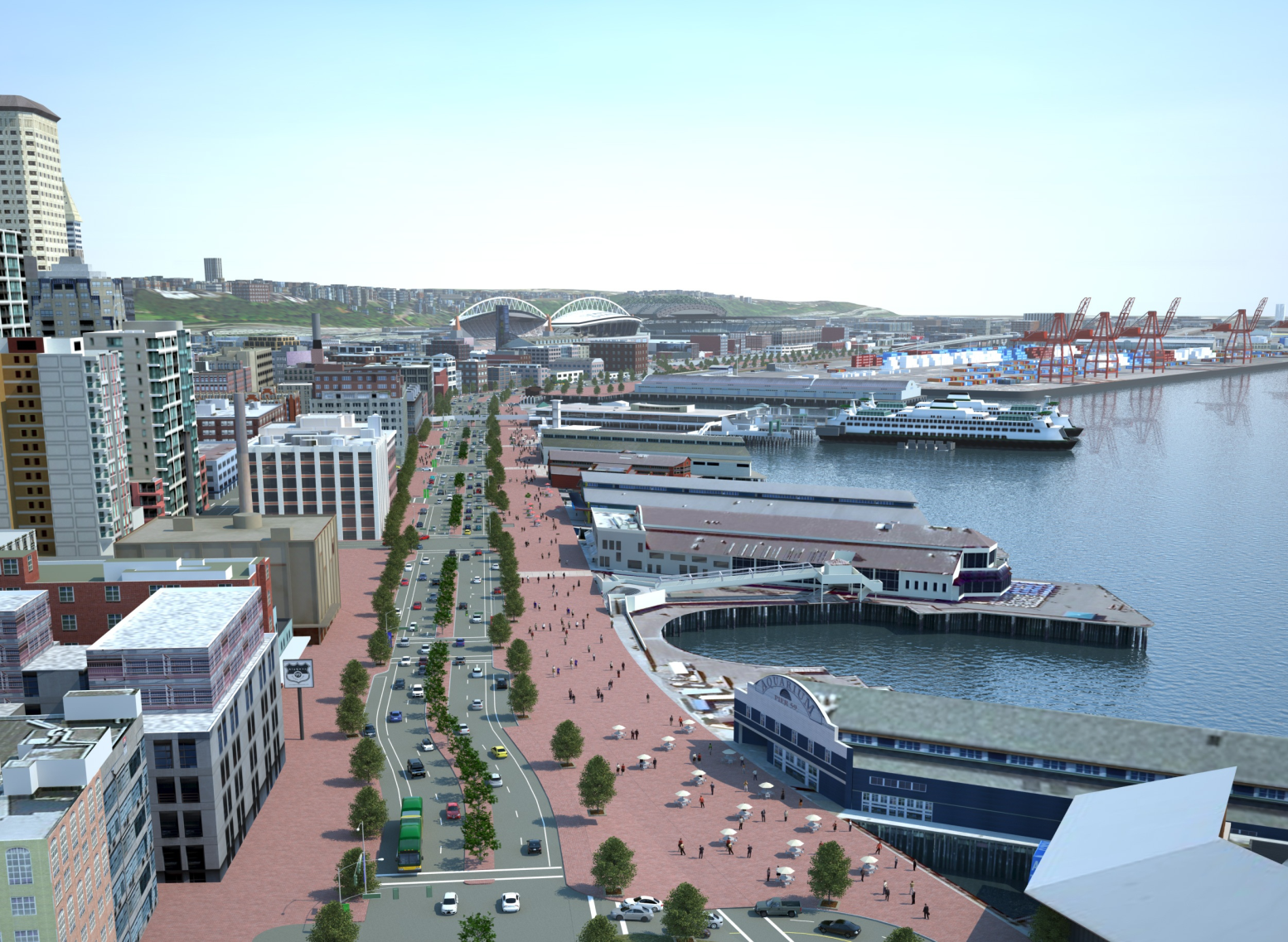